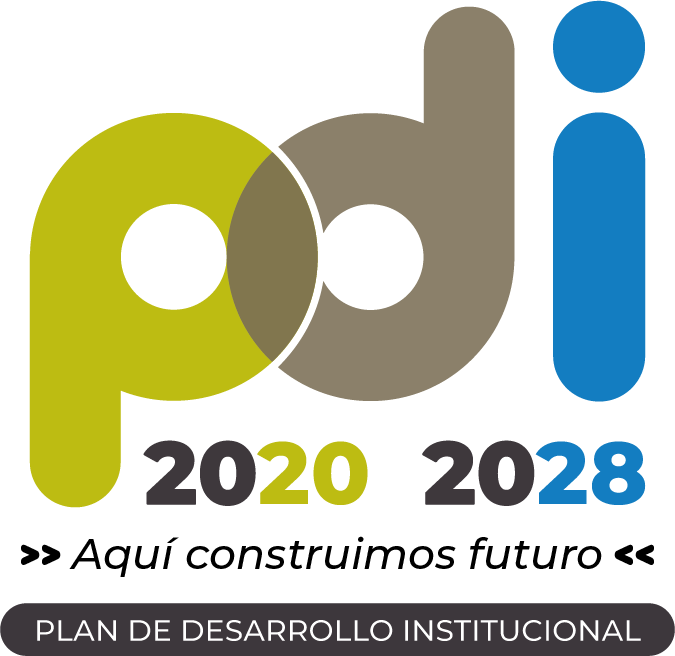 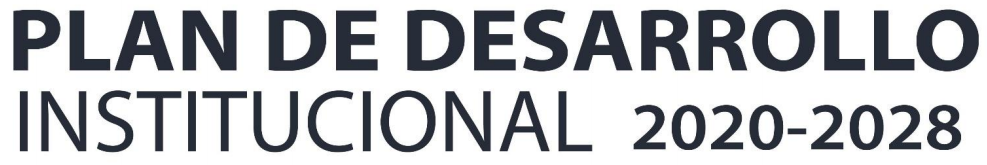 02
Proyecto
Evaluación y aseguramiento de la calidad
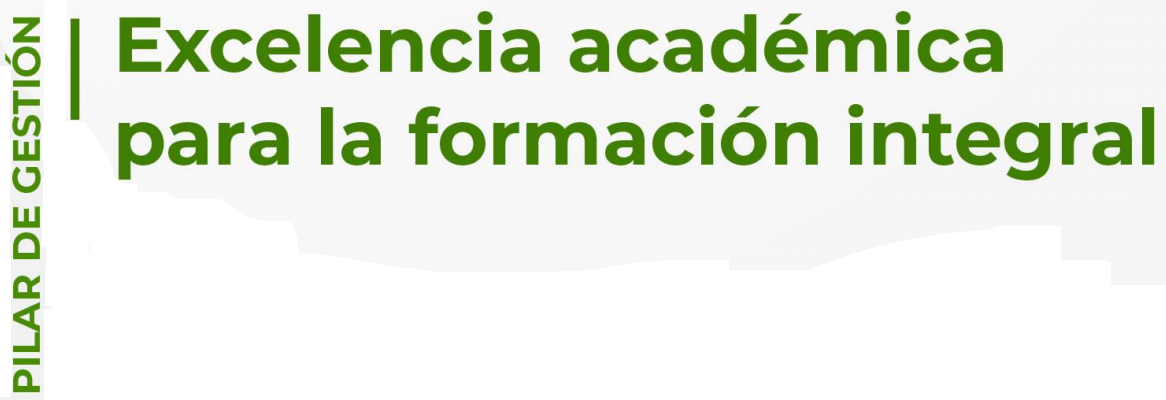 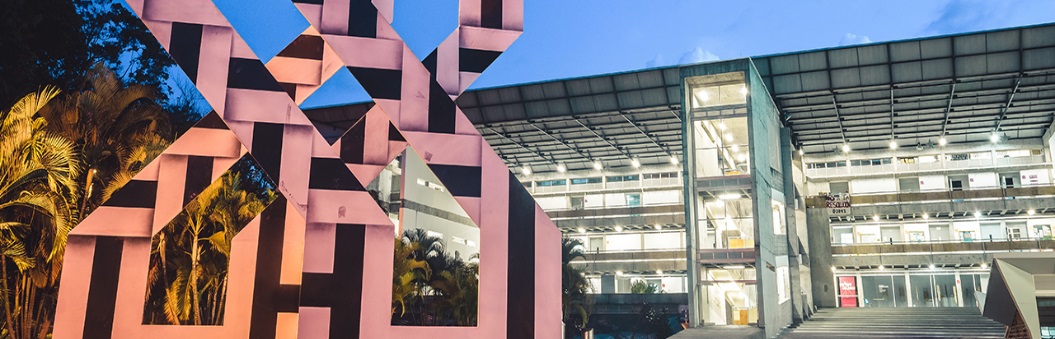 Nota: El portafolio de proyectos se construye de acuerdo con el horizonte de tiempo del período Rectoral (2020 -2023), por lo tanto, se proyectan las metas de los proyectos al año 2024 y una vez se cuente con el programa de gobierno 2024 - 2027 del Rector electo, se realizará el proceso de fortalecimiento del PDI y actualización/formulación de proyectos articulados al nuevo periodo Rectoral
Información general del proyecto
02. Evaluación y aseguramiento de la calidad
Se considera que la Universidad Tecnológica de Pereira identifica la oportunidad de aplicar estrategias para el aseguramiento de la calidad, en búsqueda de la excelencia académica; teniendo en cuenta que una de las estrategias se concentra en la acreditación de la institución y sus programas a nivel nacional e internacional.
Identificación del problema, necesidad u oportunidad
02. Evaluación y aseguramiento de la calidad
Descripción del proyecto
El proyecto evaluación y aseguramiento de la calidad contempla la acreditación nacional e internacional de la institución y de sus programas de pregrado y posgrado como parte de la estrategia para el aseguramiento de la calidad de la institución y sus programas, ya que la acreditación se centra en la autorreflexión, autoevaluación y autorregulación, en la medición y mejora de factores clave para incrementar el nivel de calidad de estos.
02. Evaluación y aseguramiento de la calidad
General
Objetivos del proyecto
Consolidar una cultura de la autorreflexión, la autoevaluación y la autorregulación a nivel institucional y de sus programas académicos.
Específicos
02. Evaluación y aseguramiento de la calidad
Acompañar los programas de pregrado y posgrado en los procesos de autoevaluación con fines de acreditación en alta calidad nacional e internacional.

Realizar seguimiento y ajustes a las etapas del proceso de autoevaluación de acuerdo a cambios en la reglamentación nacional, internacional o institucional.

Realizar acompañamiento en el proceso de autoevaluación con fines de acreditación institucional.
Planes operativos
02. Evaluación y aseguramiento de la calidad